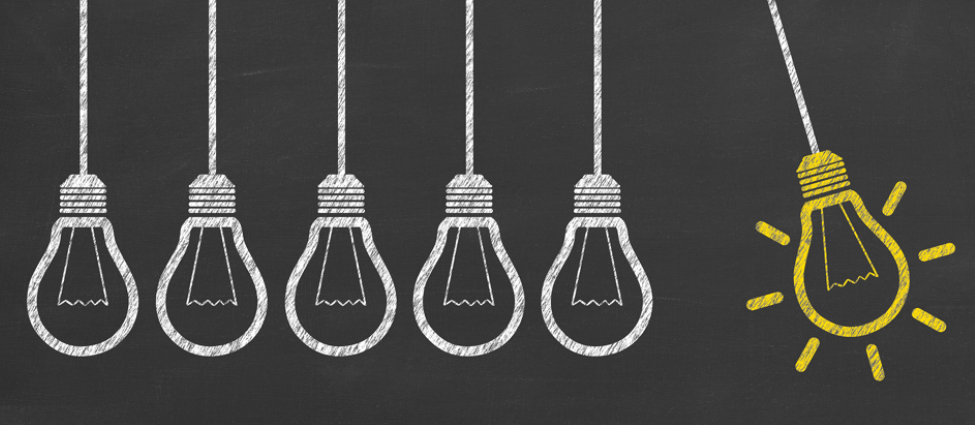 Mach dich schlau!
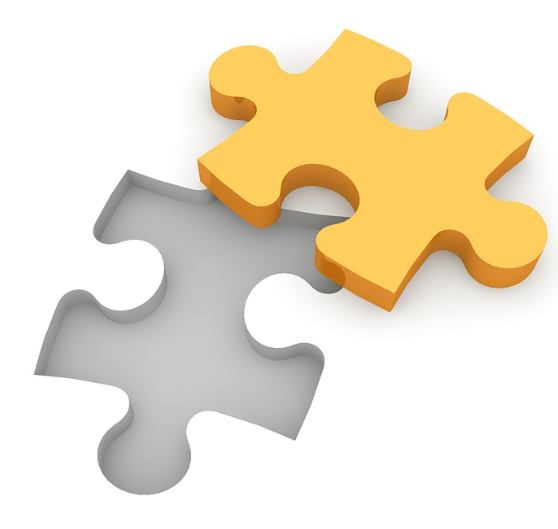 «Wissen, was essen»
Webseite der Schweiz. Gesellschaft für Ernährung
Test machen
«Der gemeinsame Nenner»
Wirkung im Körper 
Hauptaufgabe der Stufe
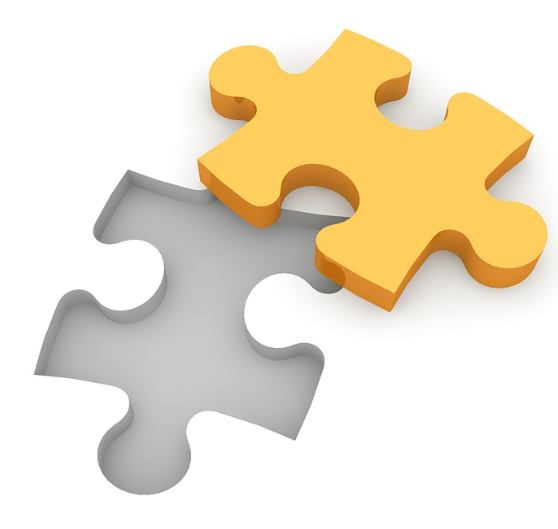 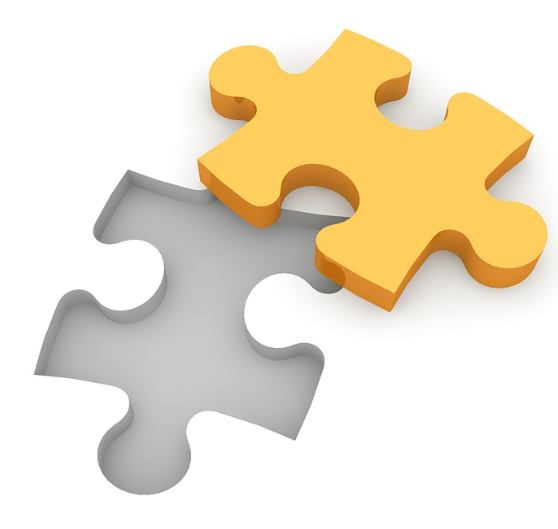 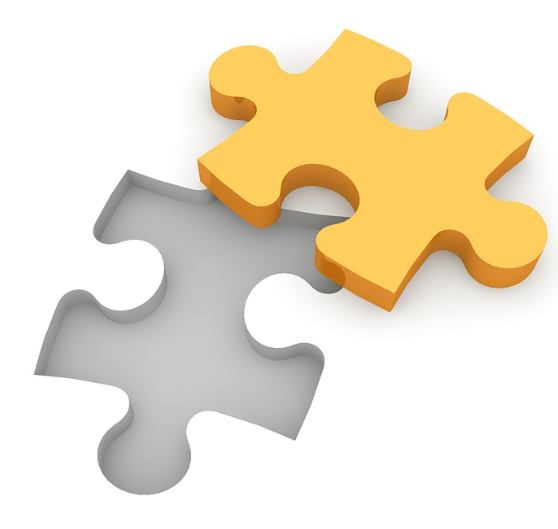 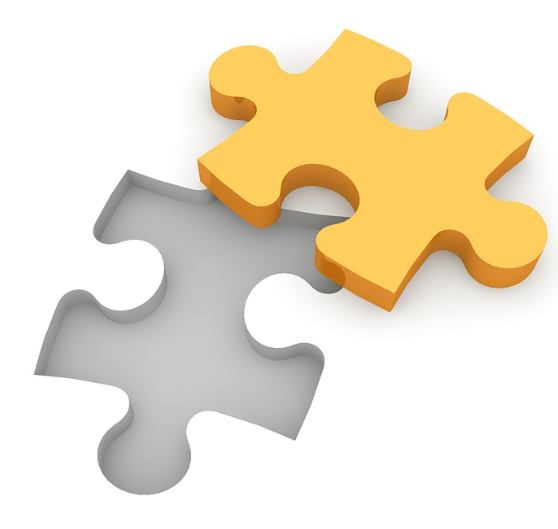 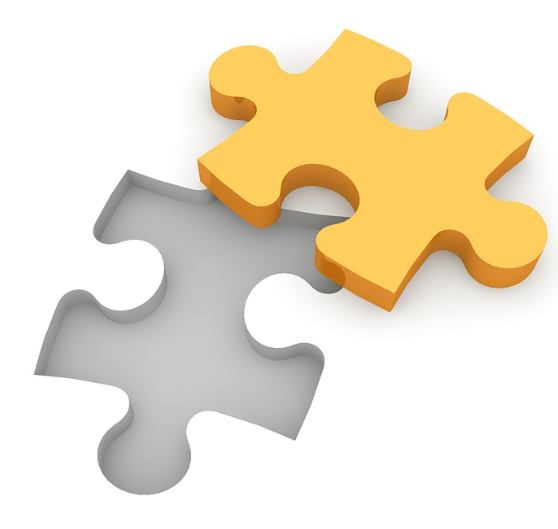 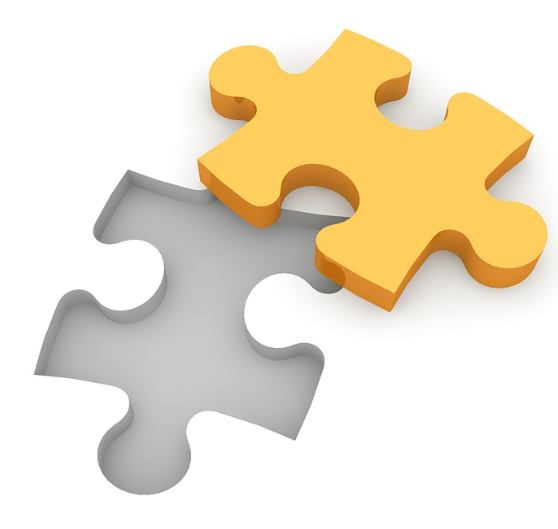 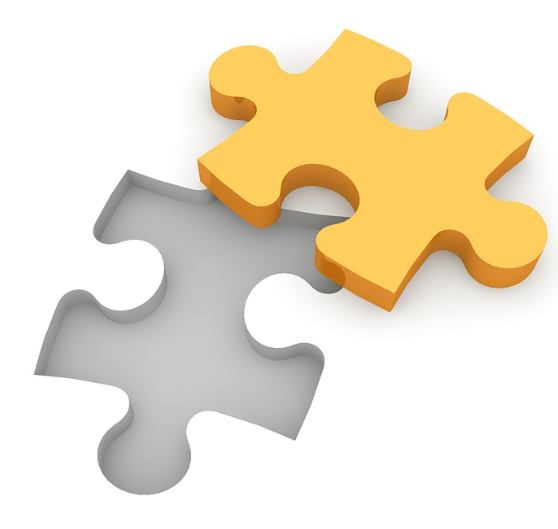 «Lexikon»
Hintergrundinfos ergänzen
Tippliste erstellen (Hast du gewusst, …)
Nr. 8
Nr. 1
Nr. 2
Nr. 3
Nr. 4
Nr. 5
Nr. 7
Nr. 6
«Gewusst was – gewusst wieviel»
Täglicher Bedarf pro Stufe
Täglicher Bedarf der Nährstoffe
Flexibel Lebensmittel austauschen
«Unter der Lupe»
Hauptnährstoff/e
Nährstoffaufgaben
Vorkommen in Lebensmitteln
Mach dich schlau!
«Genussvolle Pyramide»
Degustation vorbereiten
«Steckbrief – Lebensmittel»
Produktion
Angebot
Wirtschaft
«Pyramide und Berufe»
Berufsleute befragen
Interviewfragen sammeln
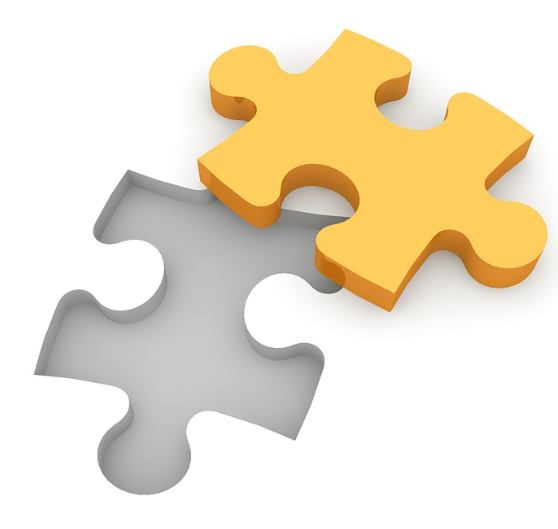 Nr. 1
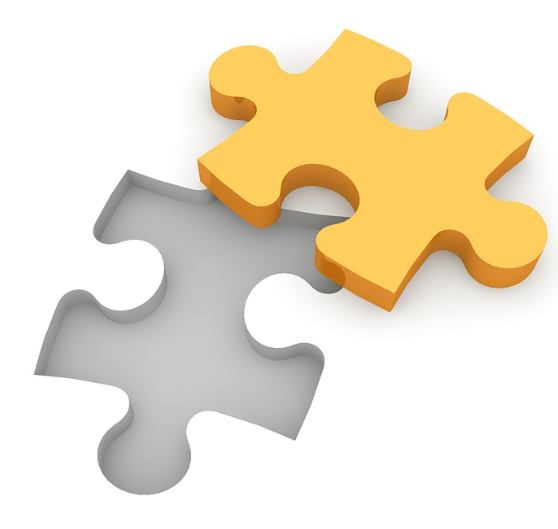 Nr. 2
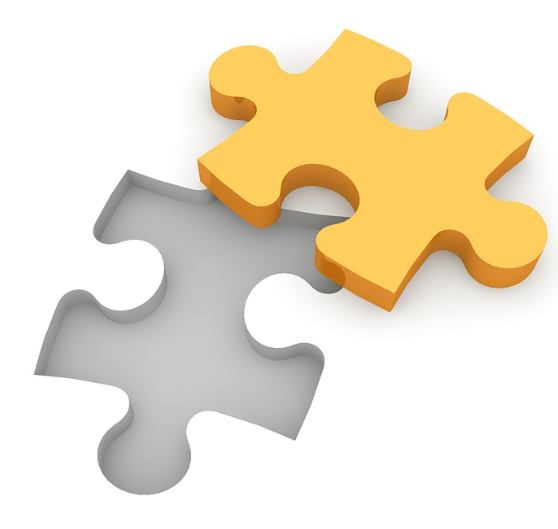 Nr. 3
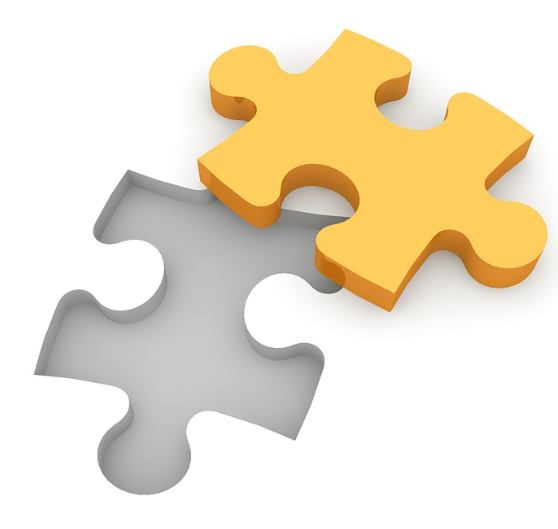 Nr. 4
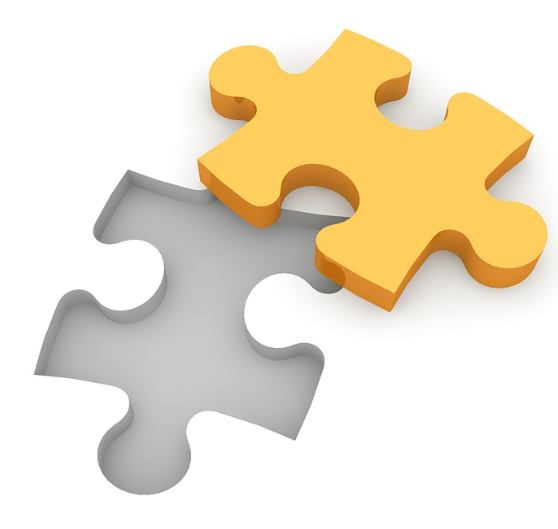 Nr. 5
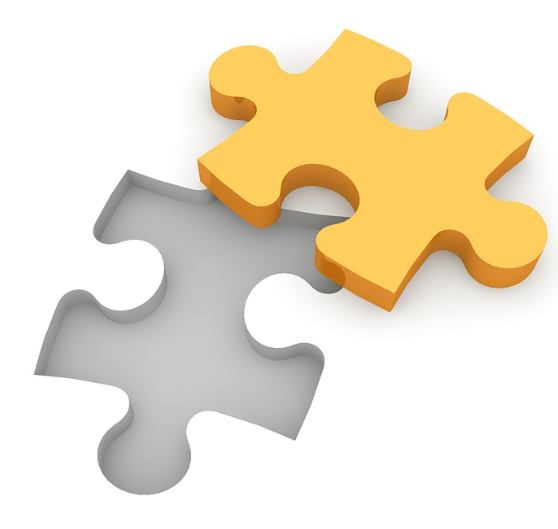 Nr. 6
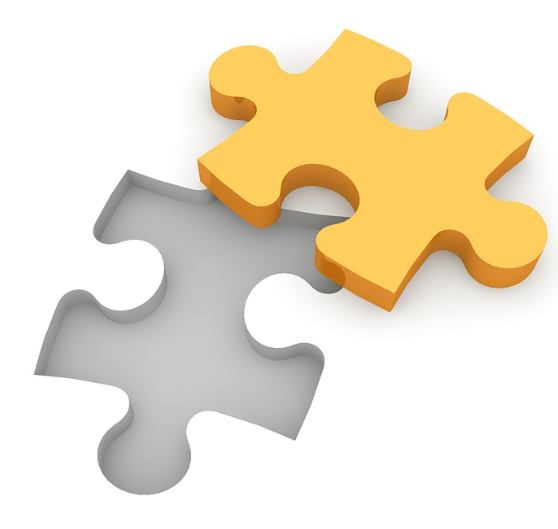 Nr. 7
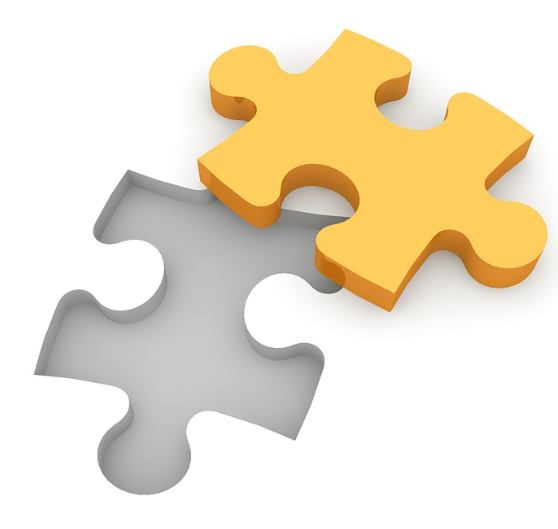 Nr. 8
http://www.sge-ssn.ch/ich-und-du/essen-und-trinken/ausgewogen/schweizer-lebensmittelpyramide/